Surgery Chief ResidentLeadership Seminar
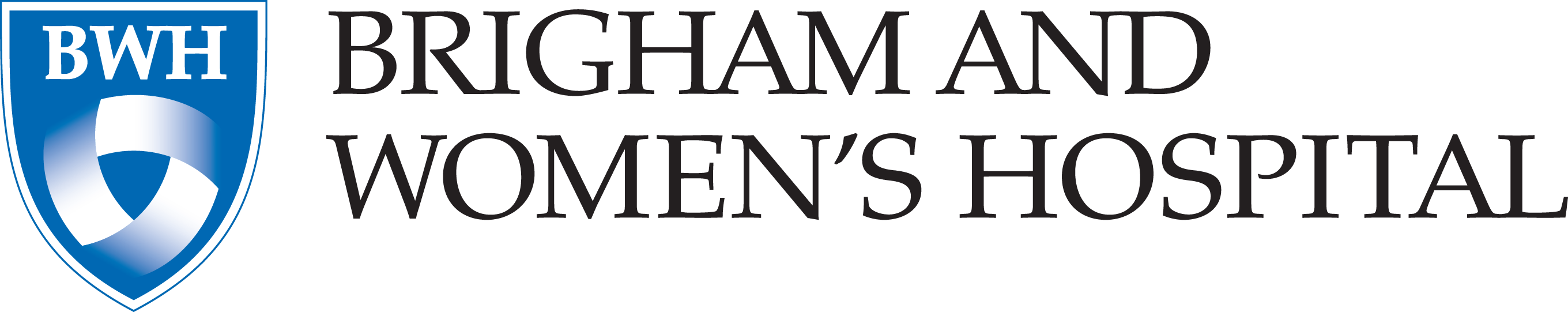 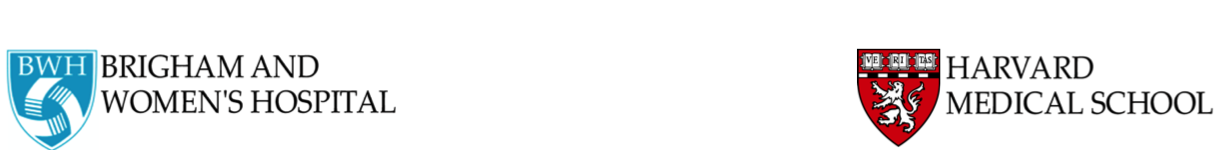 Brigham & Women’s Hospital
[Speaker Notes: Why we are here?
Increasing interest in leadership in Surgery
Graduates future leaders in American Surgery – put our money where our mouth is
Create a cohort of surgical chief resident leaders – they will be working together a lot, don’t get to know each other as interns anymore

Rules
This is for you.  
Pager/phone off
Be an active participant

Last but not least, congratulations on becoming a chief resident.]
Chief residency
Year of incredible growth
Many challenges
Clinical expertise
Autonomy
Leadership
Welcome to middle management
Thoughts on leadership
All high functioning teams have good leaders
Leadership is hard, but fun
You can improve your leadership
Leading “up” and leading “down”
Find the right balance
Be careful who you pass on the way up…
Today
1:00-1:30pm		Introduction
				<presenter>

1:30-3:30pm		Leadership Development Case Studies
				<presenter>
				 
3:30-3:45pm		Break
 
3:45-4:30pm		Surgical Leadership in the OR
				<presenter>
 
4:30-5:00pm		Chair’s Perspective on Surgical Leadership
				<presenter>
An exercise
Think of a good leader you have worked with
What do they do well?
What do you want to emulate?
Think of a bad leader you have worked with
What do they do poorly?
What do you want to avoid?